The Study Guide of the Century
SchoolRoom Poets, Romanticism, Transcendentalism, Optimists & Pessimists
Romanticism
Individualism
Nature
Imagination
Distant
SchoolRoom poets	-Taught in a school	-Memorized	-Cultural provincialism [Universality]
Longfellow (
Holmes (Chambered Nautilus)
Whittier (Ichabod – abolitionist)
Lowell (A Fable for Critique)
Transcendentalism
All about man
Man is above all (Individualism)
Pantheism: worship of the universe as god	-Oversoul: Spirit that leads to ‘God’ through every avenue
Egotism (type of Individualism)
Emerson – godfather of Transcendentalism
Nature = bible of Transcendentalism
Truth = internal & subjective
Pseudo-religion
Optimism
Man is improving 
Man is a deity 
Legacy – self-achievement	-Thoreau was governed by his conscience
Light
Nature is revered 
Thoreau – anarchy [Civil Disobedience]
Emerson – nature [Nature]
Whitman – freedom [Song of Myself]
Pessimism
Man is degenerating
Dark, gloomy doom doom
No hope offered for sin
Nature is twisted & terrifying – feared
Critical of the Transcendental movement
Poe [The Raven] – Really pretty words, no serious content
Hawthorne [The Maypole of Merry Mount] 
Melville [Bartleby]
What I’m looking for.
Find the connection between the literature & the thoughts. Find example in the themes & major points of the written work that match how the writer thinks. 
Be able to compare the common themes in Romanticism, Transcendental Optimism, & Pessimism.
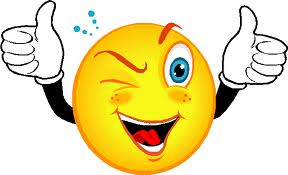